ОCR-технології  для розпізнавання паперових документів
За навчальною програмою 2018 року
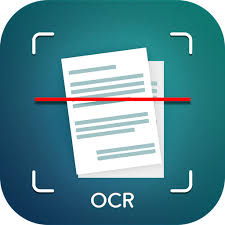 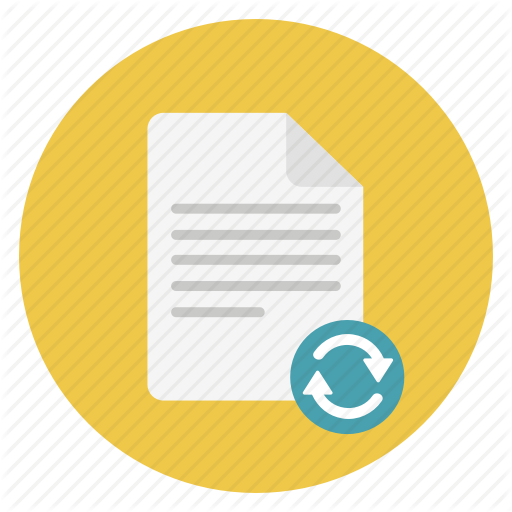 Урок 47
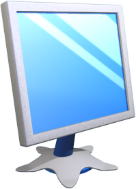 Актуалізація опорних знань і життєвого досвіду
Розділ 3 § 14
Визначте поняття, які ви вже вивчали та які ще вам не відомі:
+
Електронний документообіг
Електронний цифровий підпис
+
+
Особистий та відкритий ключі
+
Сертифікат відкритого ключа
-
ОСR-технології для розпізнавання паперових документів
-
Забезпечення конфіденційності електронних документів
-
Електронний офіс
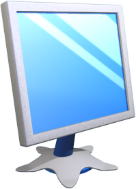 ОCR-технології  для розпізнавання паперових документів
Розділ 3 § 14
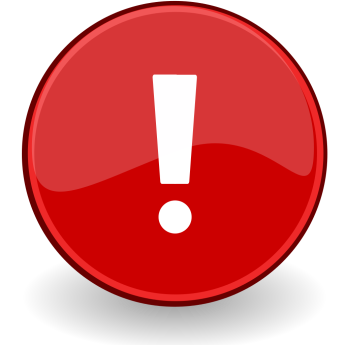 Оптичне розпізнавання тексту (англ. optical character recognition, OCR) — це механічне або електронне переведення збереженого
рукописного, машинописного або друкованого тексту в послідовність кодів, що використовують для представлення в текстовому редакторі
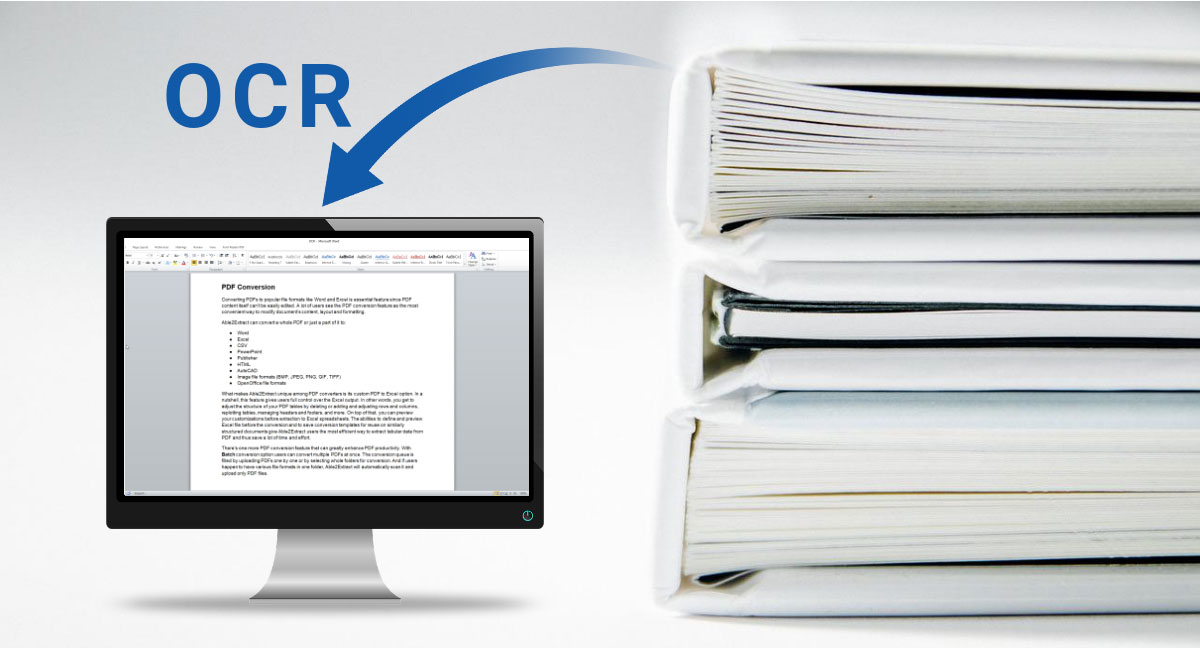 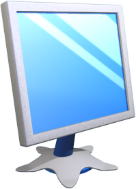 ОCR-технології  для розпізнавання паперових документів
Розділ 3 § 14
Оптичне розпізнавання тексту дозволяє:
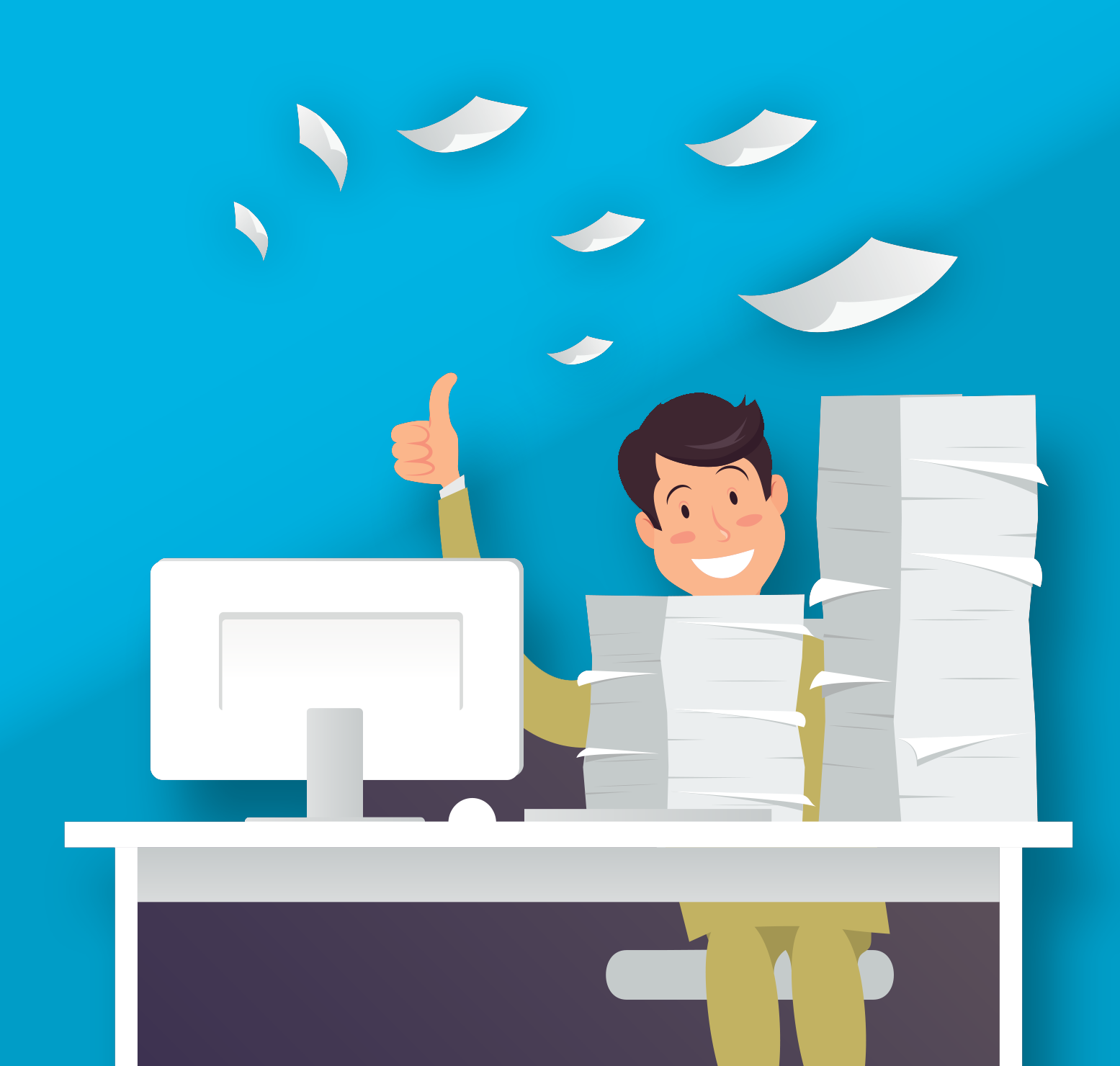 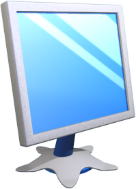 ОCR-технології  для розпізнавання паперових документів
Розділ 3 § 14
З точки зору дій над зображеннями, OCR-система повинна розбити сторінку на блоки, що являють собою:
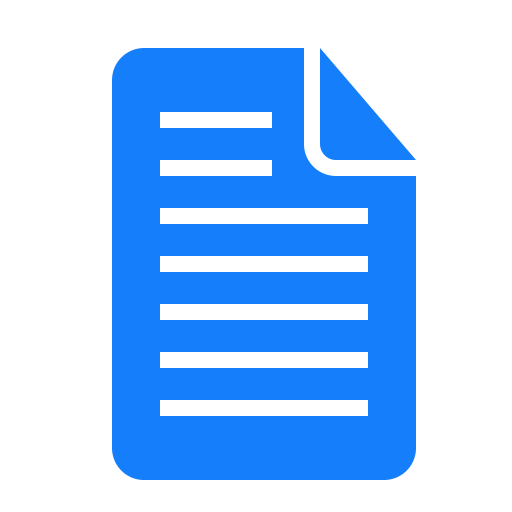 текстовий зміст
графіку
таблиці та інші елементи
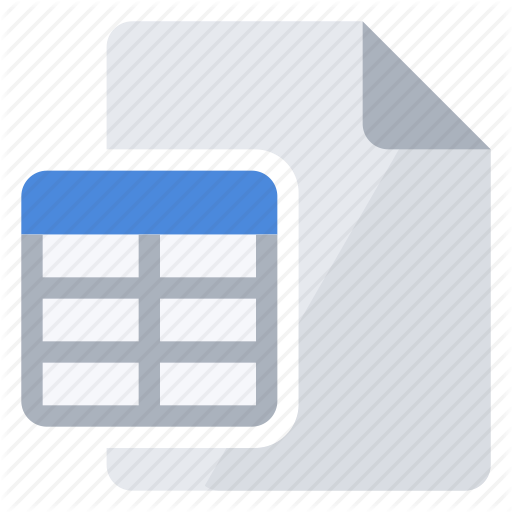 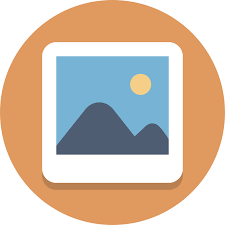 Найскладніший та трудомісткий процес розпізнання пов’язаний з текстом, оскільки при його ідентифікації потрібно враховувати особливості вирівнювання тексту, наявності декількох колонок та інші елементи форматування.
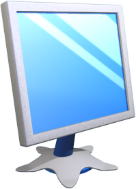 ОCR-технології  для розпізнавання паперових документів
Розділ 3 § 14
Методи розпізнавання тексту
Шаблонний метод
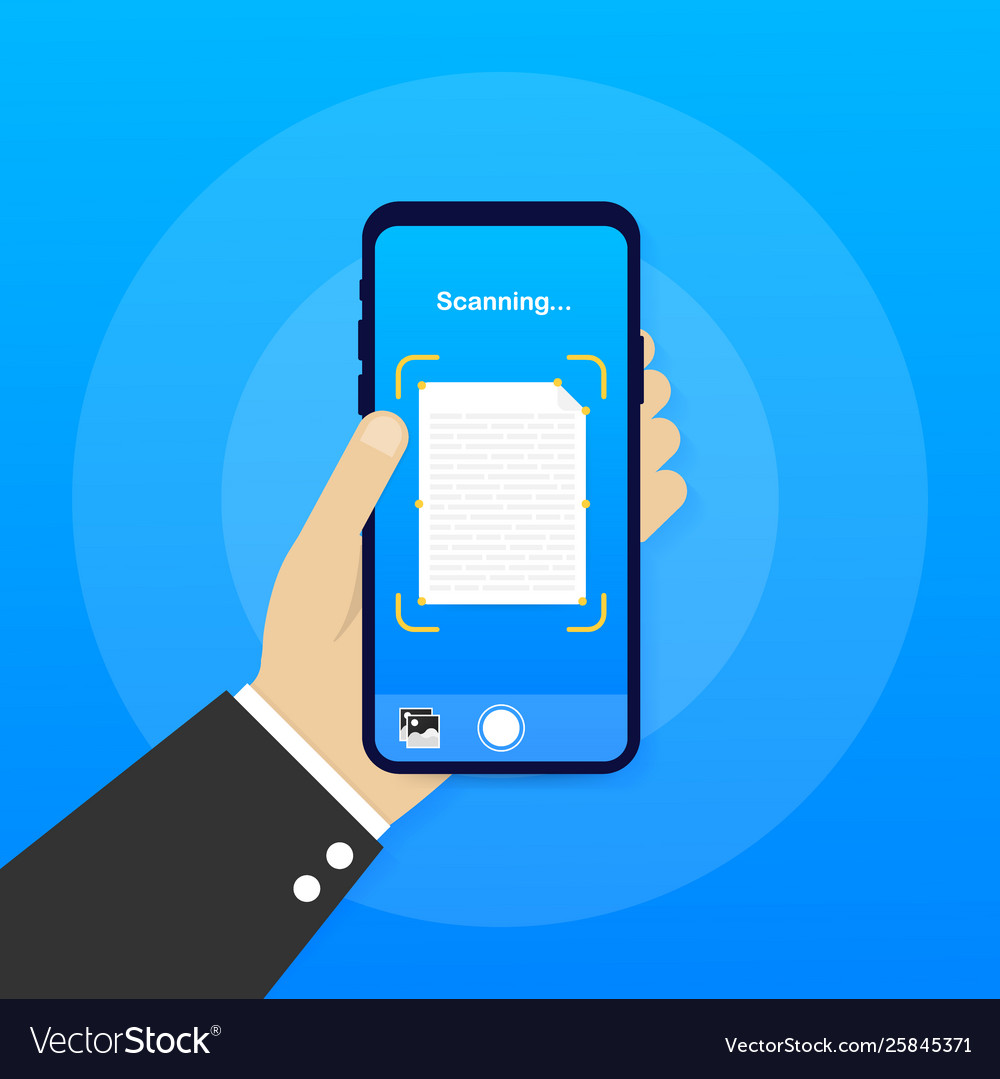 Структурний метод
Ознаковий метод
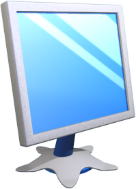 ОCR-технології  для розпізнавання паперових документів
Розділ 3 § 14
Сучасні програми з OCR вміють:
розпізнавати тексти, набрані не лише різними шрифтами, але написані екзотичними, у тому числі і рукописними
коректно працювати з текстами, які містять слова на декількох мовах
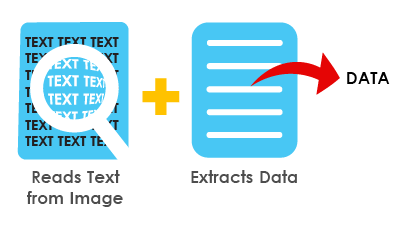 розпізнавати таблиці
розпізнавати нечітко набрані чи написані тексти
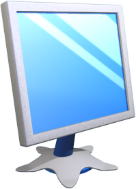 ОCR-технології  для розпізнавання паперових документів
Розділ 3 § 14
Етапи розпізнавання тексту
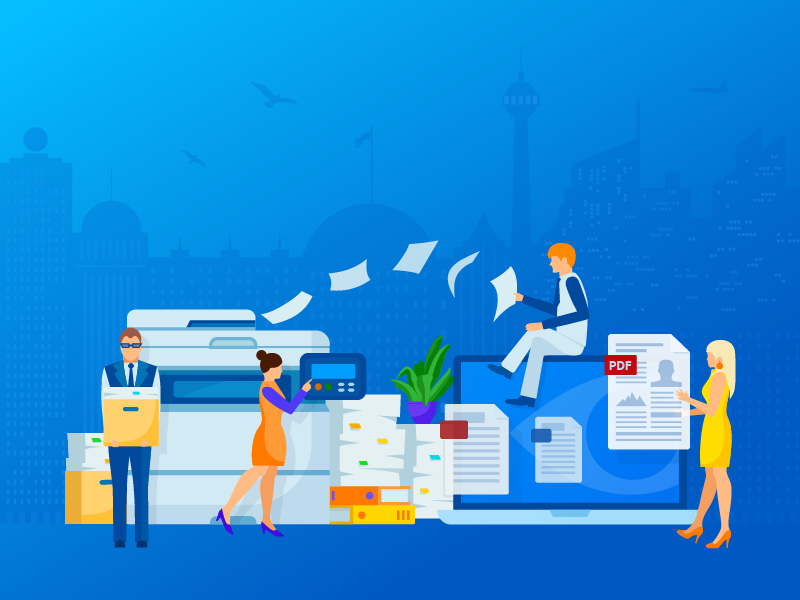 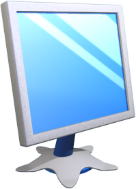 ОCR-технології для розпізнавання паперових документів
Розділ 3 § 14
Пристрої для сканування паперових документів сканери поділяються на:
Планшетні
З протяжним механізмом
Ручні
Скан-камери
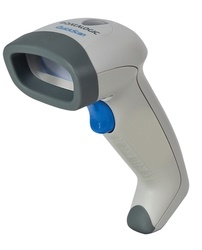 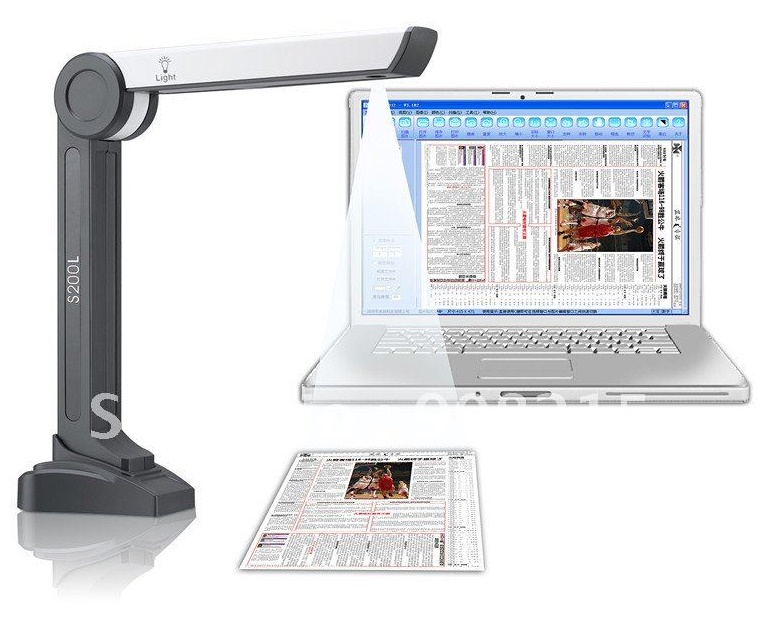 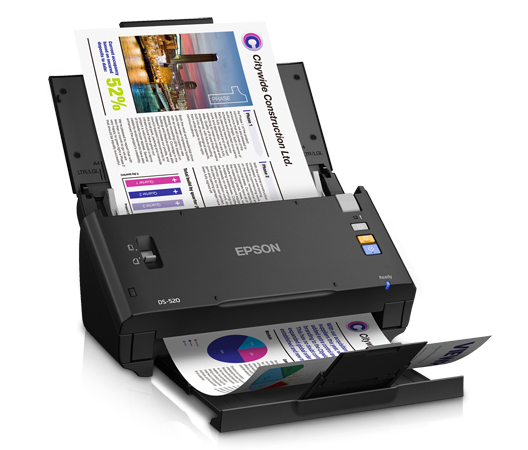 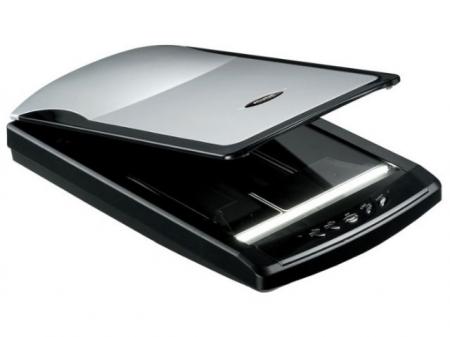 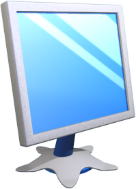 ОCR-технології  для розпізнавання паперових документів
Розділ 3 § 14
Основними властивостями сканерів є:
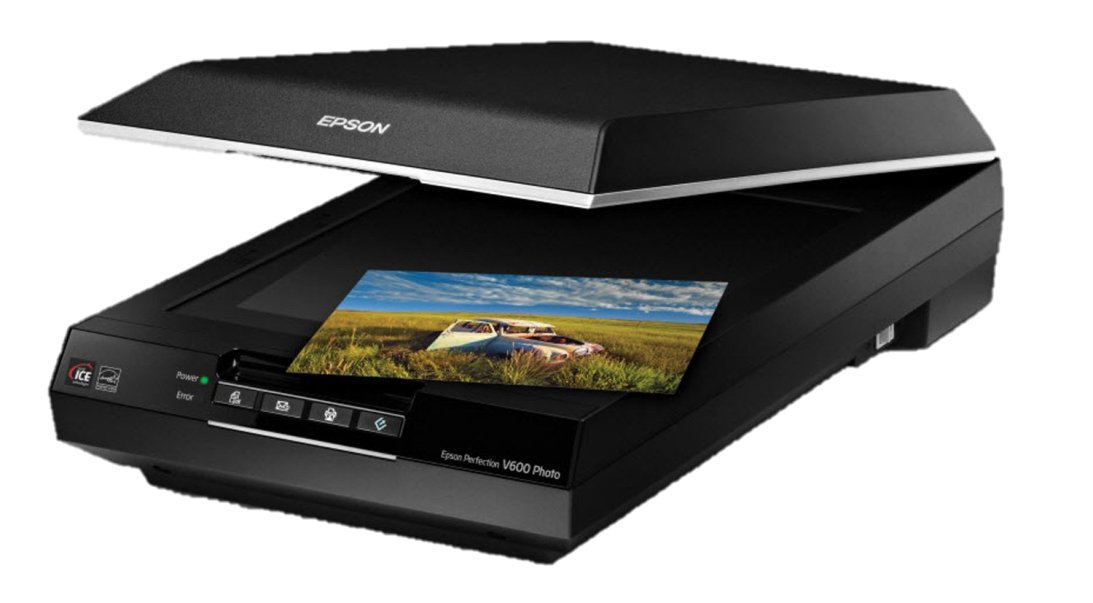 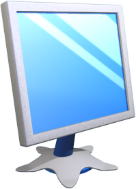 ОCR-технології  для розпізнавання паперових документів
Розділ 3 § 14
Програмне забезпечення для розпізнавання документів:
ABBYY FineReader
Freemore OCR
Readiris
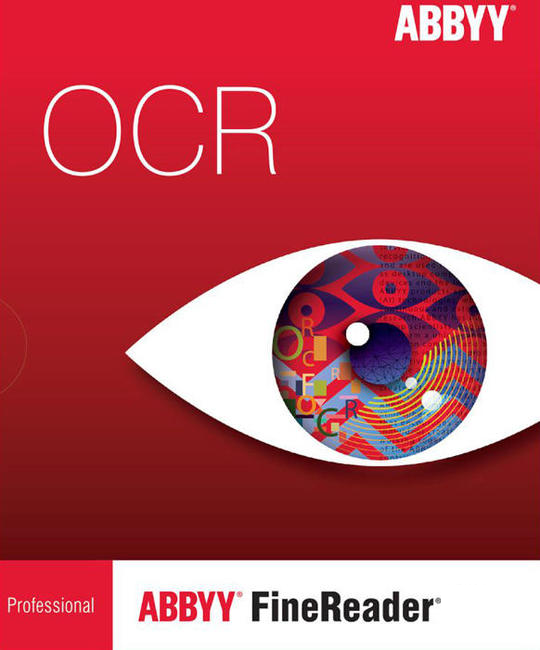 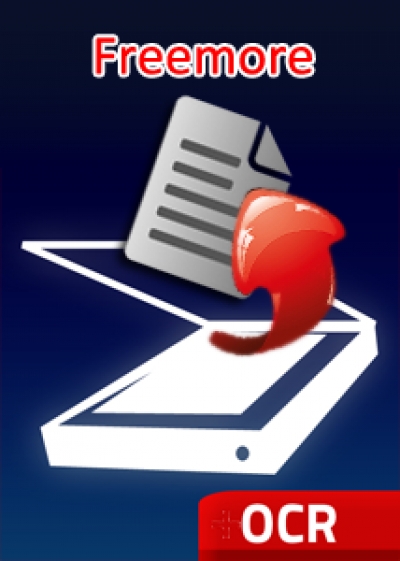 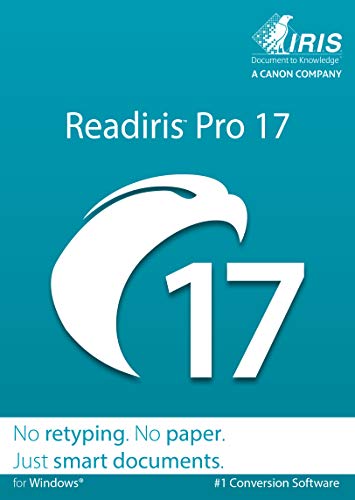 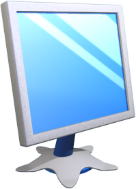 ОCR-технології  для розпізнавання паперових документів
Розділ 3 § 14
Онлайнові сервіси для розпізнавання документів:
FineReader Online (finereaderonline.com)
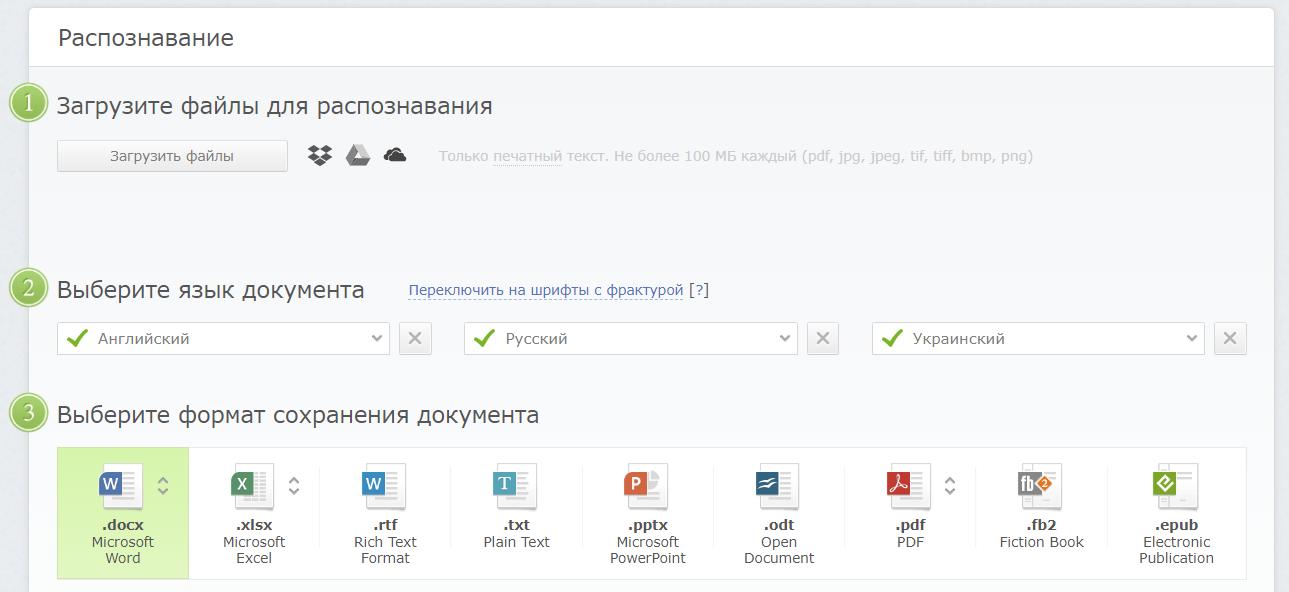 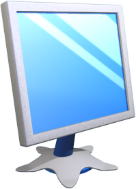 ОCR-технології  для розпізнавання паперових документів
Розділ 3 § 14
Онлайнові сервіси для розпізнавання документів:
Img2txt (img2txt.com/uk)
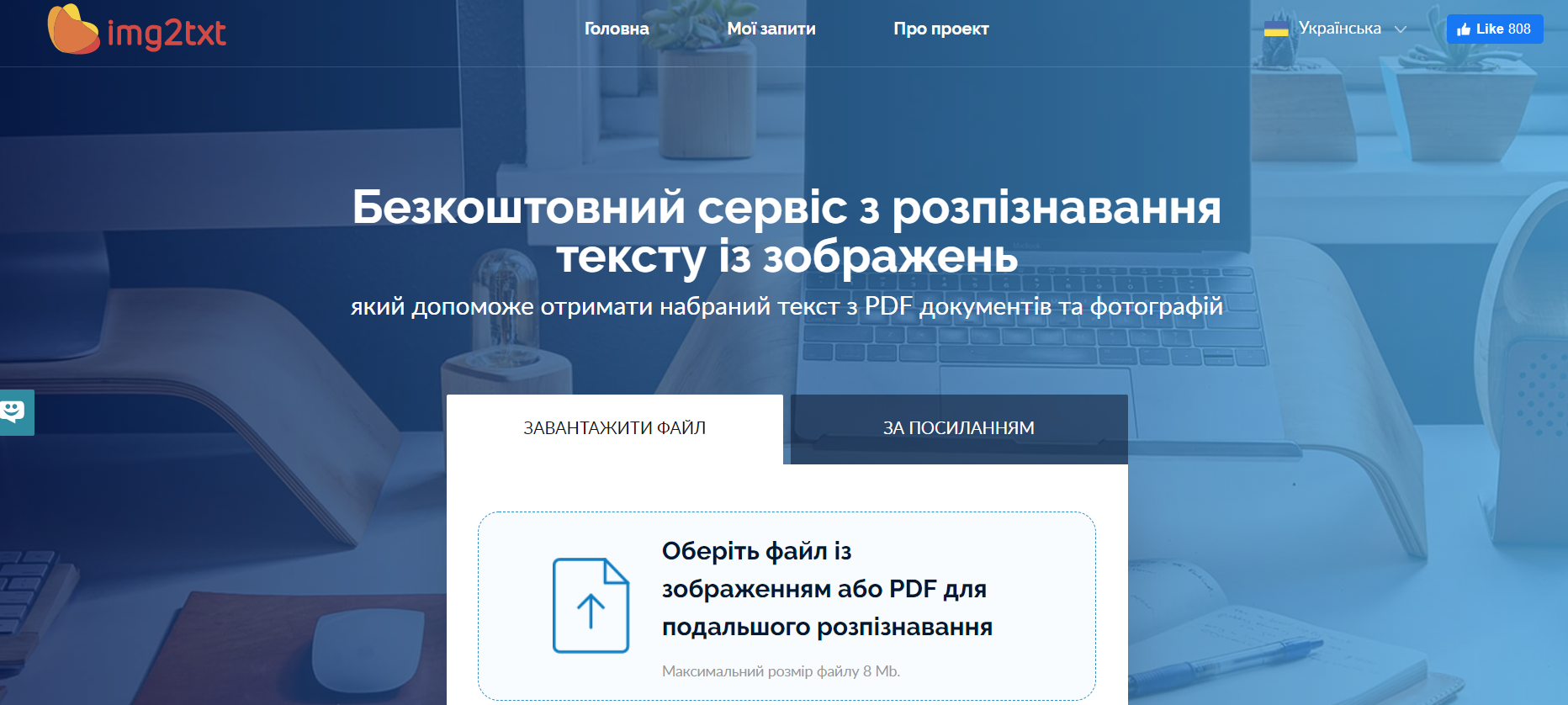 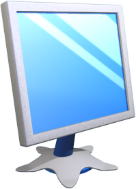 ОCR-технології  для розпізнавання паперових документів
Розділ 3 § 14
Онлайнові сервіси для розпізнавання документів:
SODA PDF OCR (sodapdf.com/ocr-pdf/)
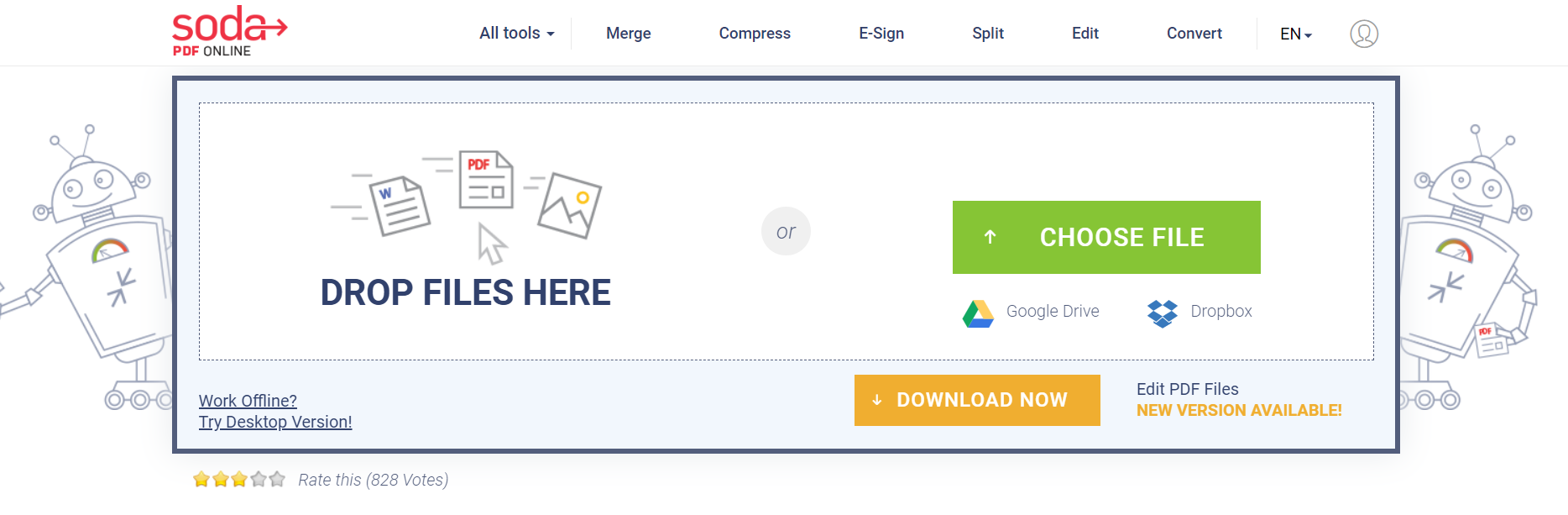 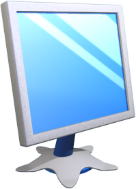 ОCR-технології  для розпізнавання паперових документів
Розділ 3 § 14
Додатки для смартфонів:
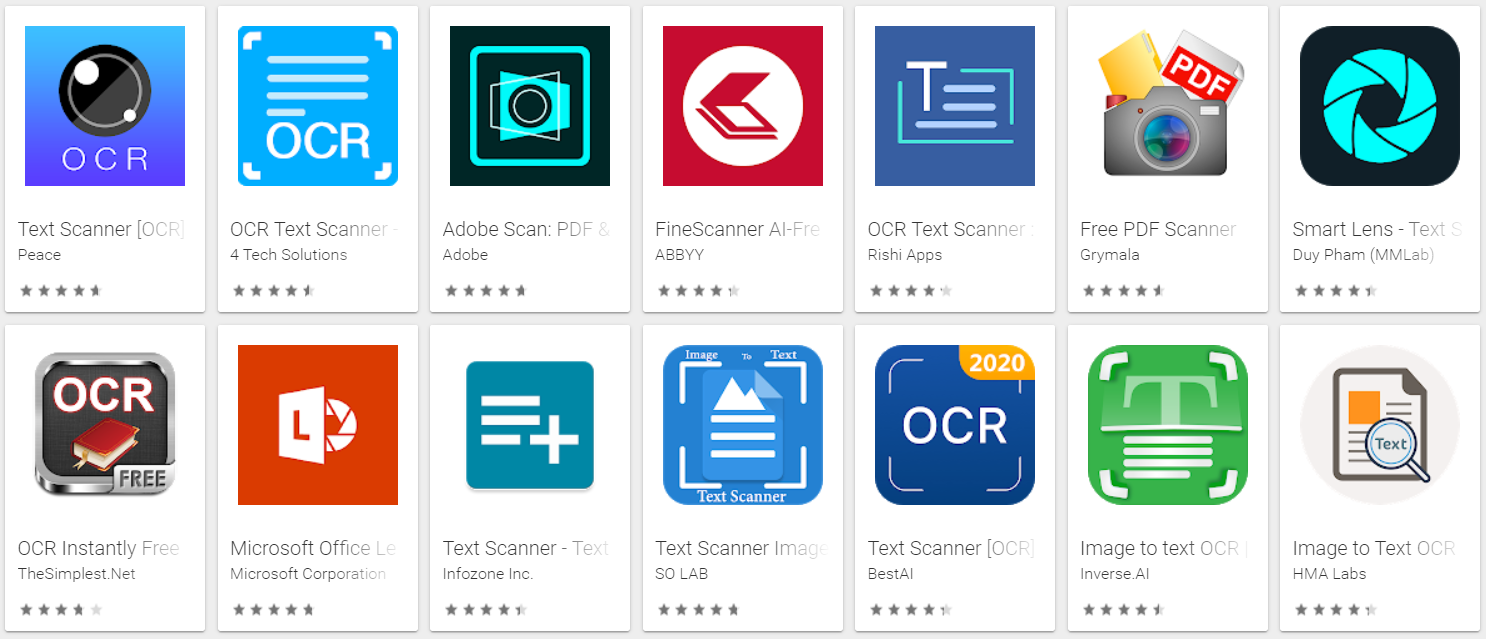 Дякую за увагу!
За навчальною програмою 2018 року
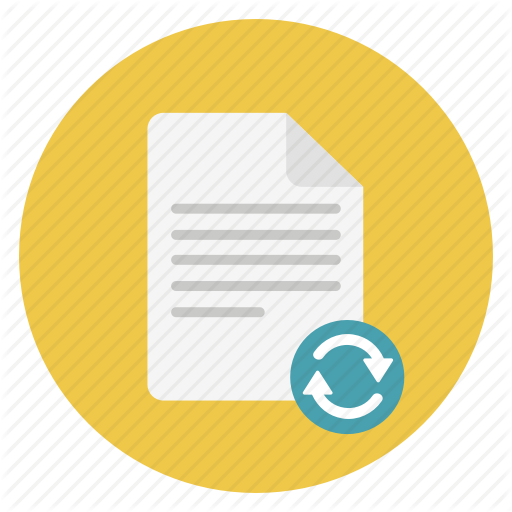 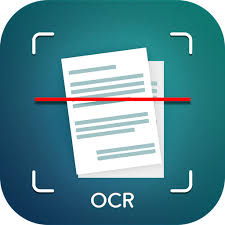 Урок 47